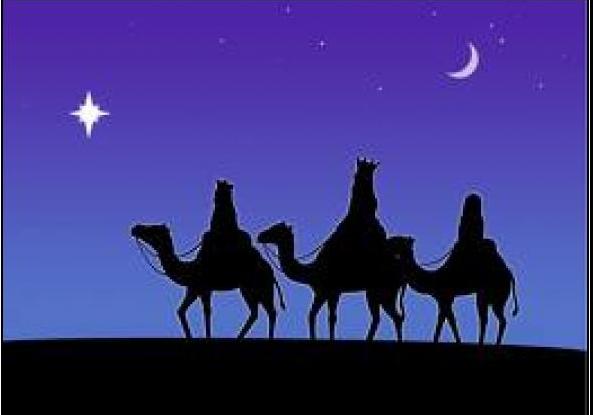 CABALGATA DE
REYES MAGOS 
5 DE ENERO
18.30 H


***ESTE AÑO PARA HACER LA ESPERA MÁS CÁLIDA Y COMBATIR MEJOR EL FRIO HABRÁ UN CHOCOLATE SOLIDARIO A PARTIR DE LAS 18:00H EN EL JARDIN,  LO RECAUDADO SE DESTINARÁ  A LA ASOCIACIÓN DE FAMILIAS DE NIÑOS CON CANCER  DE CASTILLA LA MANCHA***